السلام عليكم ورحمة اللهاهلا سهلا
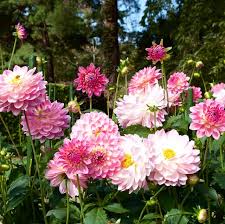 محمد مجيب الرحمن الاستاذ المساعدالمدرسة المجددية الإسلامية(العالم)برى بارى-كالياكوير-غازيفور
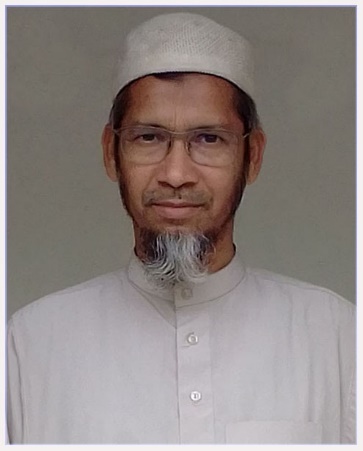 عنوان الدرس

 ألصف العالم

الورقة  الاولي للأدب العربي
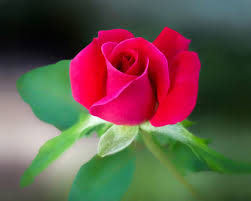 اعلان الدرس


  التوابع
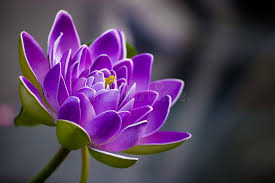 النتائج من الدرس         

يستطيع الطلاب بعد انتهاء هذا الدرس

ان يبينوا   تعريف  التوابع
 
ان يقولوا  اقسام التوابع

ان  يقولوا امثلة   التوابع
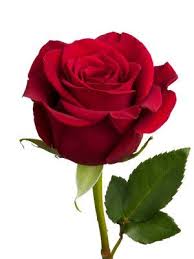 التوابع واقسامه :

هي كلمات تتبع ما قبلها في الاعراب رفعا ونصبا وجرا حيث تأخذ نفس اعراب ما قبلها-

اقسام التوابع:

التوابع خمسة اقسام :
النعت - العطف بالحروف-التوكيد –البدل – عطف البيان-
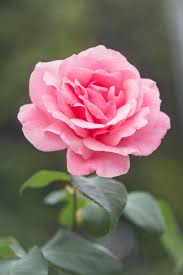 الى اللقاء

السلام عليكم ورحمة الله
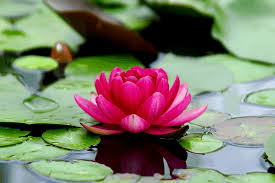